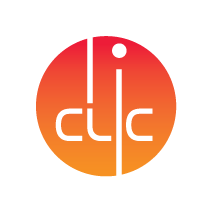 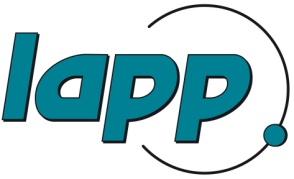 CTF3 – CLICDiagnostic faisceau.
Jean-Marc Nappa, Sébastien Vilalte.
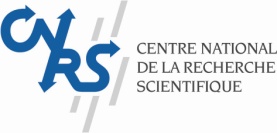 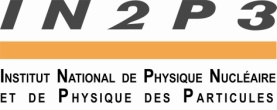 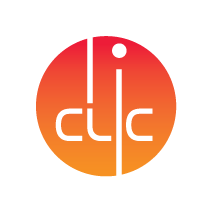 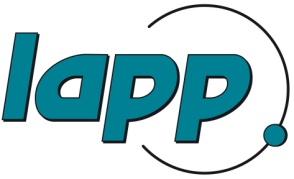 Activités du groupe CTF3 au LAPP
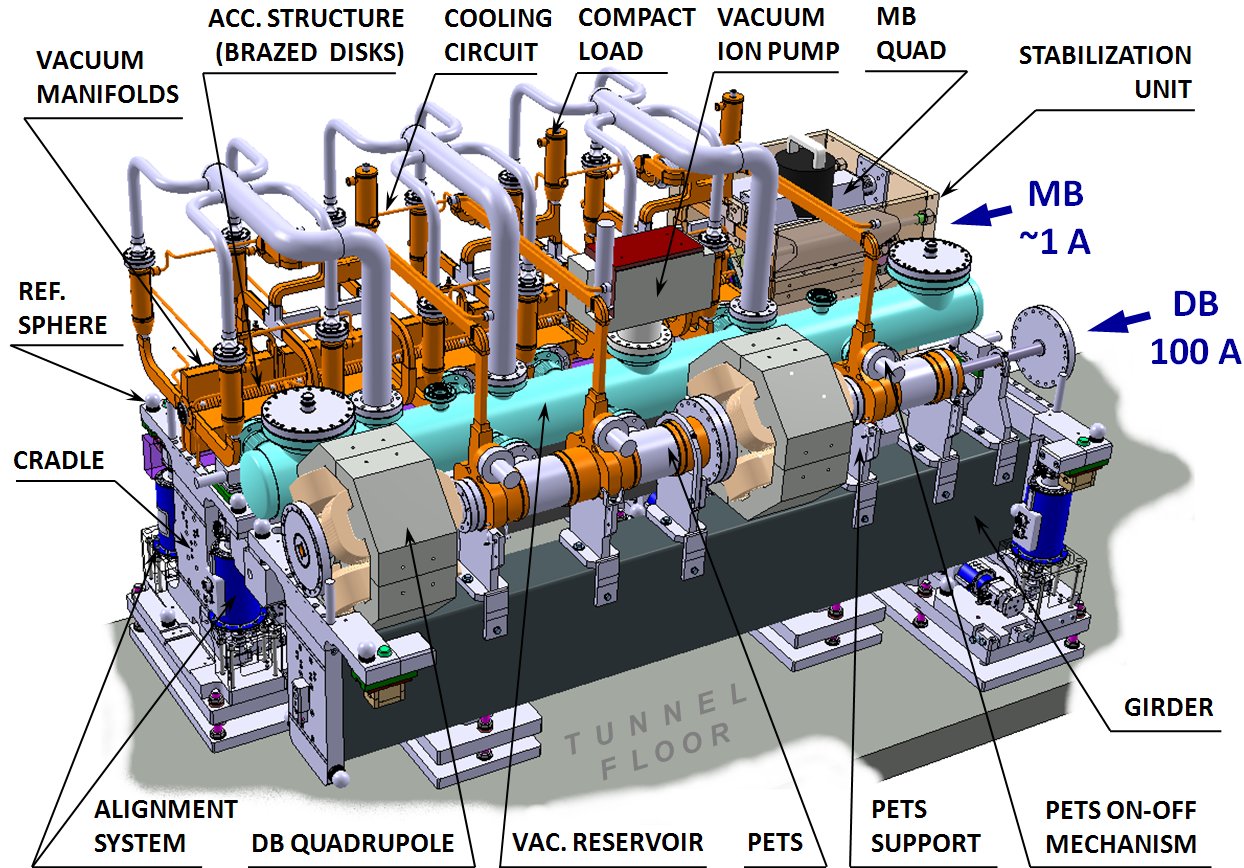 Deux axes de travail:

Châssis local d’acquisition du 
module CLIC: 
		
	Gestion locale du réseau, du châssis.
	Gestion des sous-systèmes du module:
		→ contrôle.
		→ gestion des données d’acquisition.
		gestion des horloges synchrones avec la machine.
	
Sous système BPM stripline:
		
	Un des sous-systèmes.
	Acquisition des signaux des électrodes du BMP:
		→ Pré-amplification, mise en forme.
		→ Echantillonnage synchrone avec la machine.
		→ Traitement des signaux, soft de reconstruction du faisceau.
Sébastien VILALTE 
16/04/2013
2
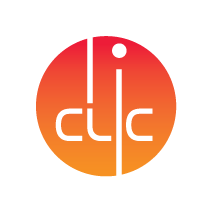 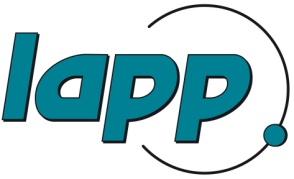 2010-2012
Etude d’une architecture numérique permettant l’échantillonnage des données autour de l’accélérateur.
Etude du transfert de données et timings.
Préamplification et acquisition des signaux des BPM stripline DB.
	Reconstruction du faisceau.
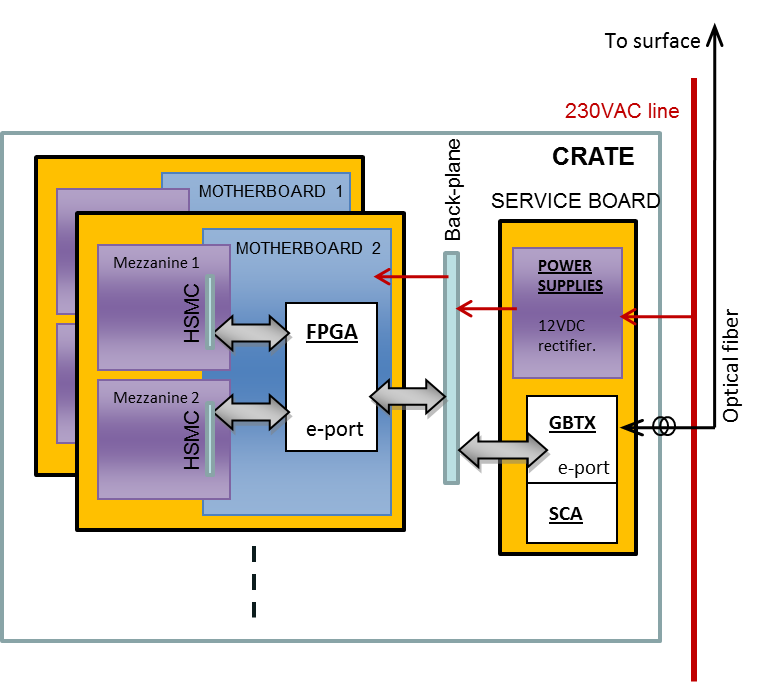 Pré-étude architecture:
Cartes mères standard.
Mezzanines sous-systèmes. 
Réseau rad-hard GBT 5Gb/s.
PCIe en surface.

1 seule fibre: timings, données.
→ Synchronisation de
l’acquisition et de la machine.
Développements préliminaires: Carte d’évaluation, carte mezzanine d’acquisition générique. Prouver la faisabilité d’utiliser une fibre unique.
Sébastien VILALTE 
16/04/2013
3
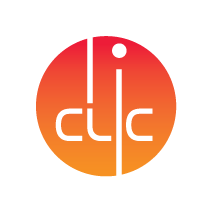 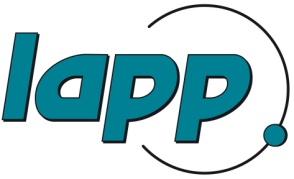 Carte d’évaluation.
Test des solutions prévues pour le châssis et le réseau: 
Emulation de quatre châssis, deux cartes d’instrumentation. 
Plateforme de développements et de tests pour mezzanines.
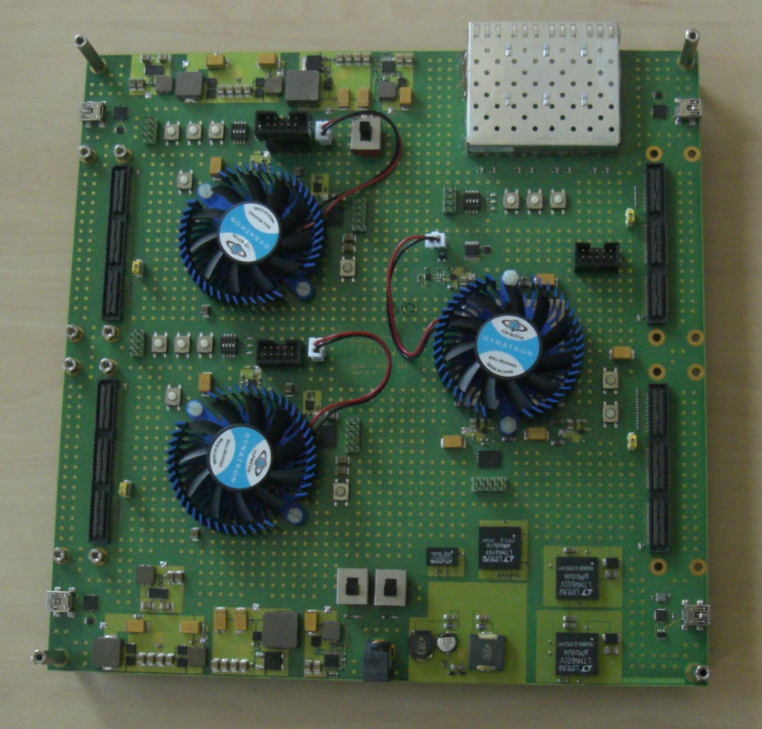 Produite début 2011
240x240mm Hitachi FX-II
60µm class
18 layers
2000 components
900 differential pairs 1,2Gb/s
56 transceiver pairs 8,5Gbps
4 SFP 8,5Gb/s
3 FPGAs 1700 pins
4 USB links 
4 mezzanines
Bon résultats:  débits, transferts de données, synchronisations...
Sébastien VILALTE 
16/04/2013
4
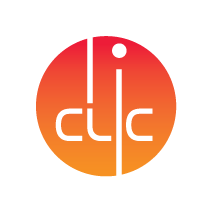 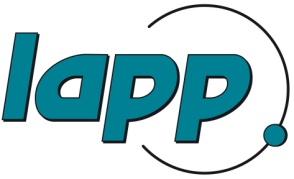 Mezzanine acquisition générique
Tests des ADCs sélectionnés pour les BPMs stripline.
Mezzanine à tout faire.
8 canaux 11,8bits 125Msps.
Produite printemps 2011.
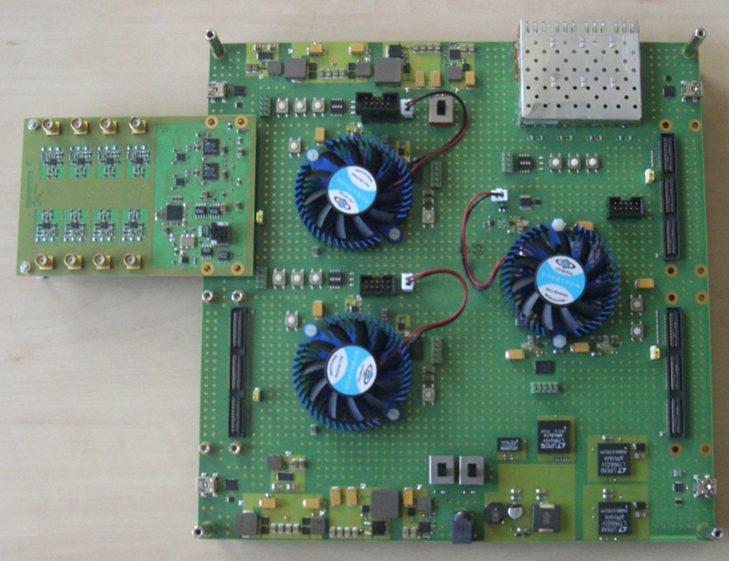 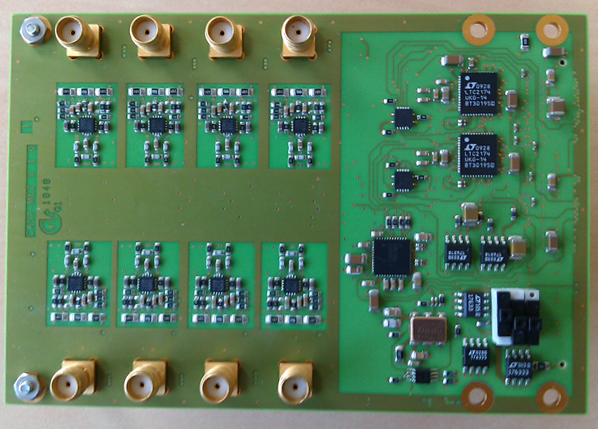 Bon resultats: acquisitions synchrones, validation ADCs...
Sébastien VILALTE 
16/04/2013
5
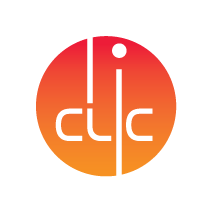 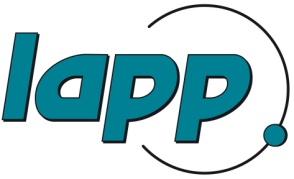 Carte à tout faire: PCIe X8
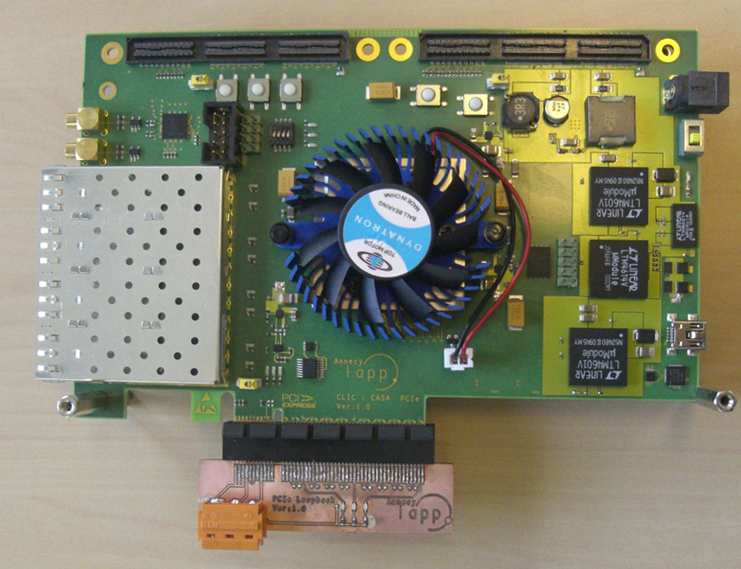 4 SFP.
	produite courant 2011.
	entrées  triggers et horloges.
	2 connecteurs HSMC.
	1 USB pour stand-alone.
→ impose la fréquence de porteuse de la fibre: reconstruction de la clk machine et trigger. 	

Bon résultats: données et timings synchrones.

Permet d’héberger deux mezzanines: utilisable comme carte mère dans un PC 
ou déporté (CTF3). Carte particulièrement utile pour les tests.
Sébastien VILALTE 
16/04/2013
6
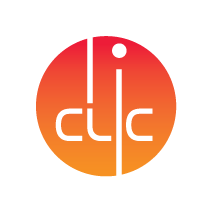 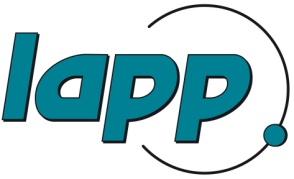 BPM stripline
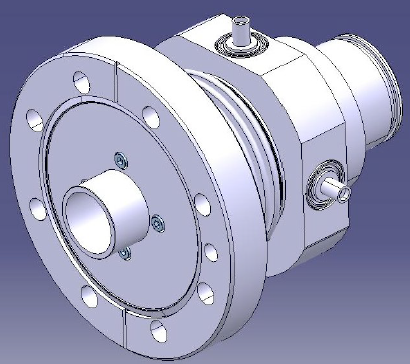 BPM stripline conçu/produit par le CERN.
		
		résolution 2µm, précision 20µm.
		résolution temporelle<10ns.
		Acquisition dans la bande 4-35MHz.
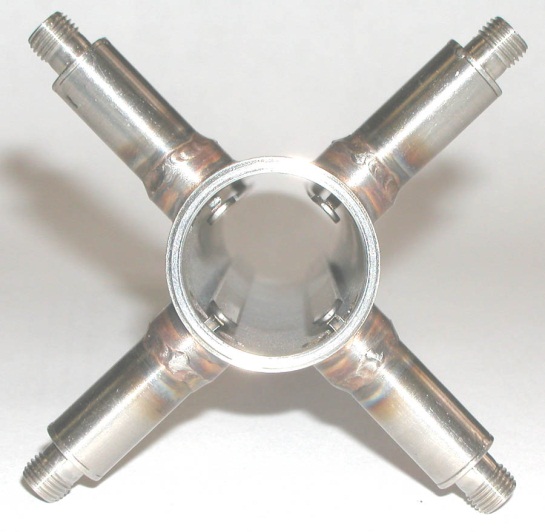 Depuis 2010:

Etude de l’instrument dans les différentes configurations de l’accélérateur: calculs des réponses, résolutions, précisions...
Traitement des signaux analogiques: filtrage, amplification.
Acquisition et traitement des signaux: reconstruction par déconvolution.
Sébastien VILALTE 
16/04/2013
7
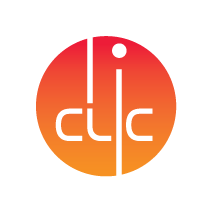 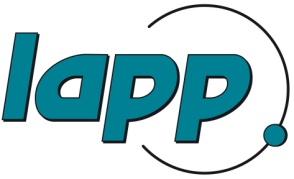 BPM stripline
Faisceau CLIC-CTF3: 240ns; f=12GHz; T=83ps; q=8,3nC; I=100A.
Fonction de transfert du BPM ~sin(πf/6GHz).
Acquisition en BF pour éviter des signaux parasites.

	→ En BF sin(πf/6GHz)~f, le BPM se comporte comme un passe-haut.
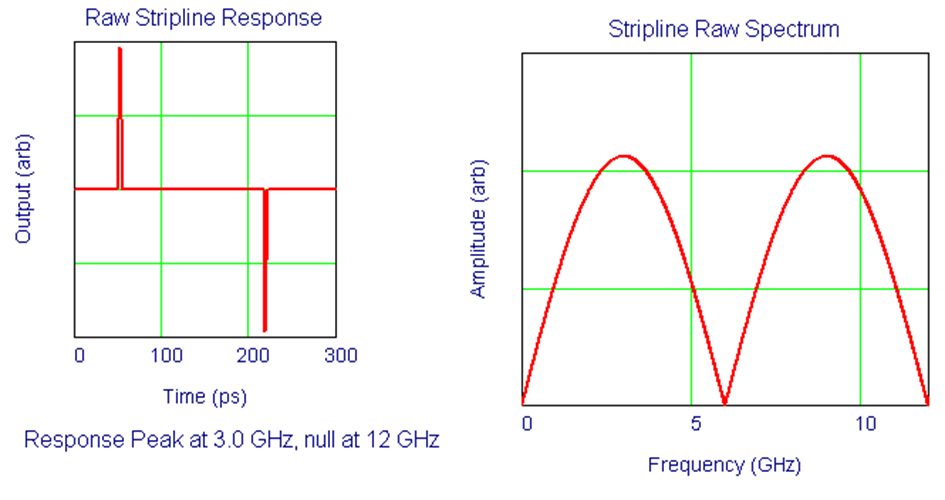 100A
240ns
Typiquement 1nC
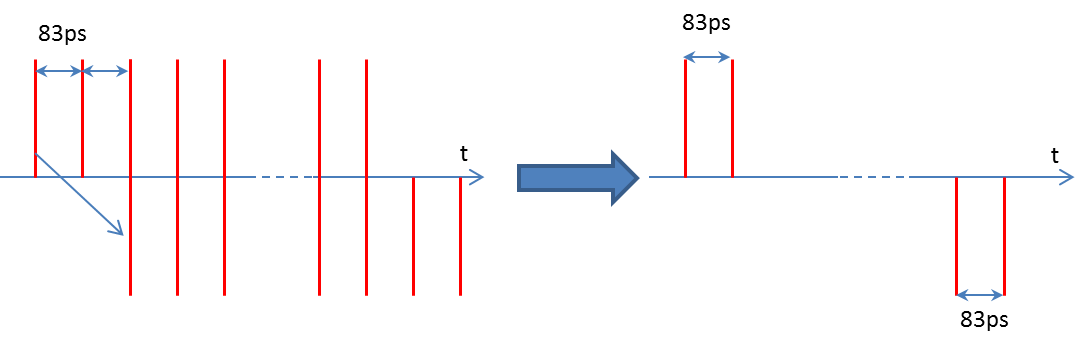 BPM
Sébastien VILALTE 
16/04/2013
8
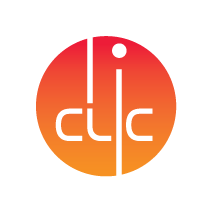 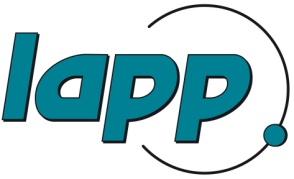 BPM stripline
→ pulses en courant de grande intensité et rapides: ralentir le signal → intégration.
→ Pour un train de 240ns, fenetre de ~4-40MHz. 
	filtres LP à 4MHz, 20MHz (1er ordres) et 35MHz (2eme  ordre).
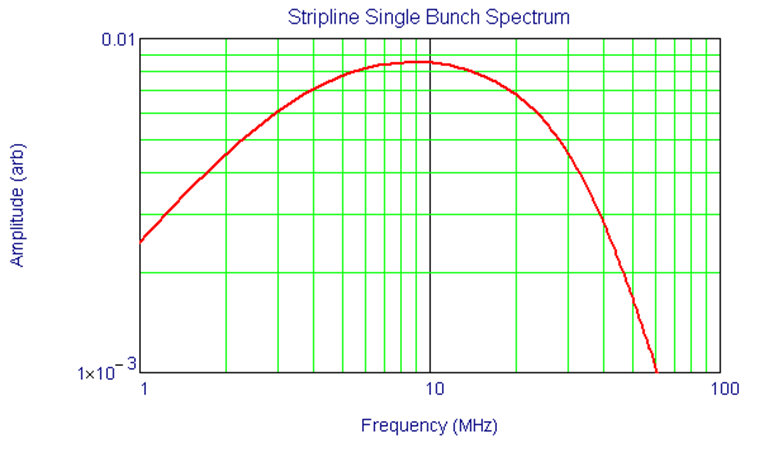 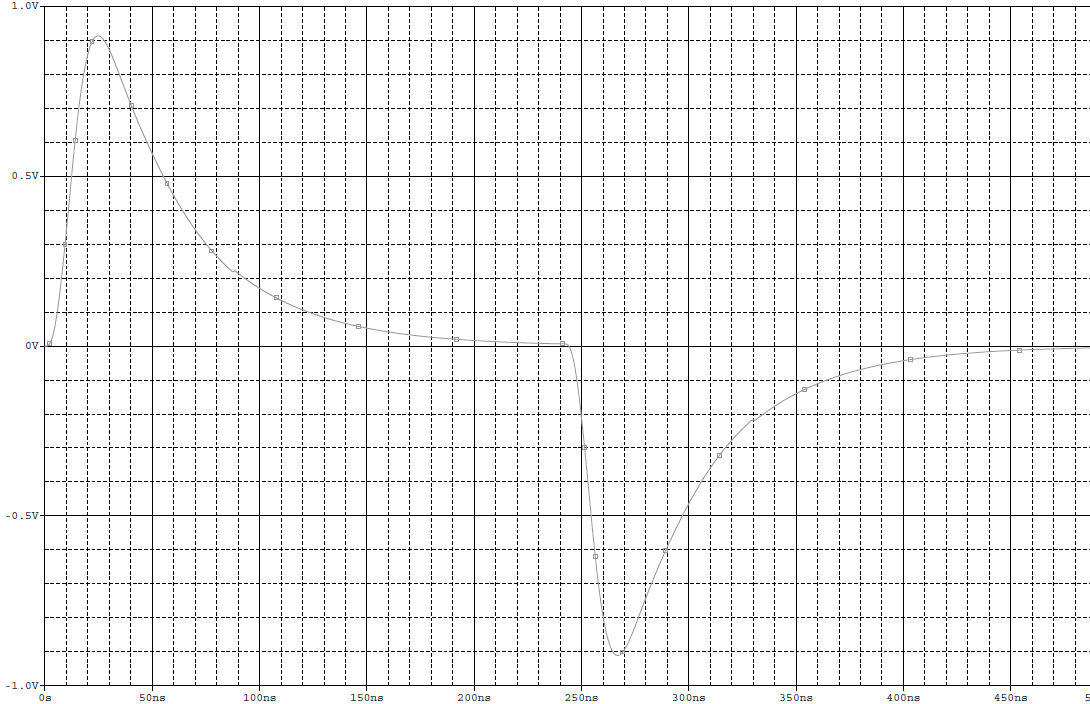 BPM 20dB/dec
LP filters
En connaissant la FT BPM + electronique, reconstruction possible du train par déconvolution: 

(FFT signal) / (FT BPM+élec.)= FFT train. → IFFT: reconstruction faisceau. 

 Problème pour mesurer la FT précisément: single-bunch – calibration.
9
Sébastien VILALTE 
16/04/2013
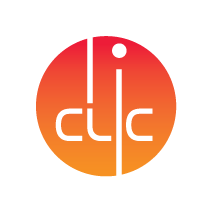 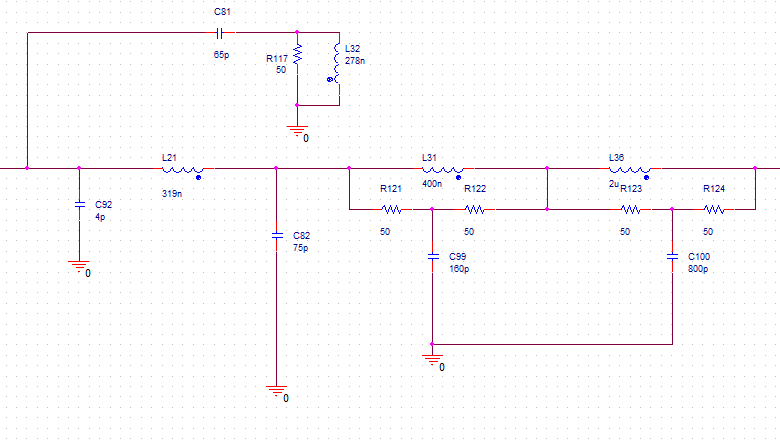 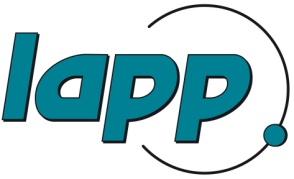 BPM shaping and acquisition
Chaine filtres, préampli, ADC:
Diplexer et T-bridges: adaptation 50 Ω.
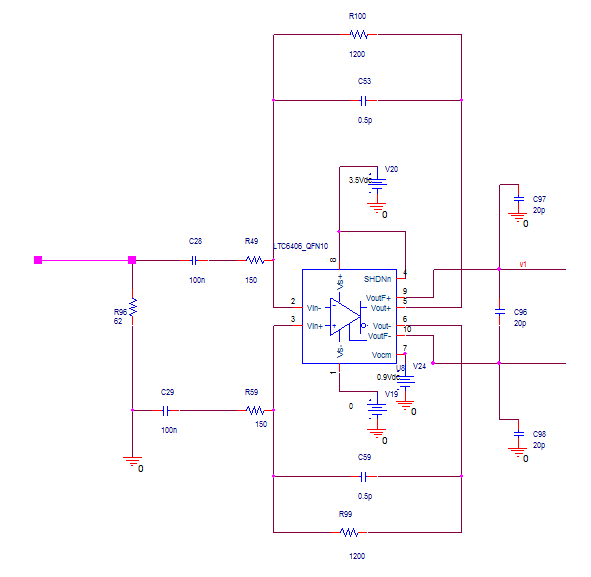 BPM
Diplexer 35MHz
50Ω
ADC
T bridge 4&20MHz
50Ω
Résolution de 2µm nécessite un SNR de 67dB=10,7bits.
ADC choisi 11,7 bits → 1,2µm.
Sébastien VILALTE 
16/04/2013
10
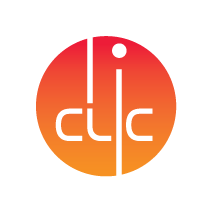 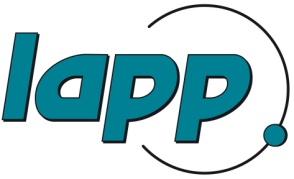 Chaîne d’acquisition
Tests en laboratoire juin2012:

		- Banc de tests 2 axes CERN, méthode du fil.
		- Injection d’un pulse HT – 10A, tr=2ns (générateur maison JT).
		- Filtrage et acquisition par mezzanine générique.
		- Plateforme utilisée: carte PCIe.
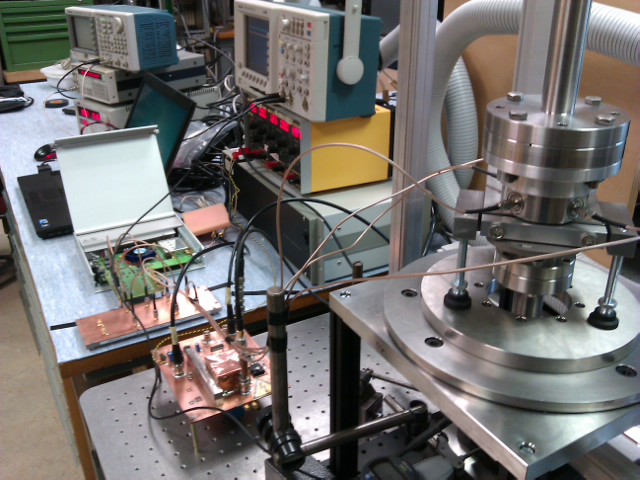 Sébastien VILALTE 
16/04/2013
11
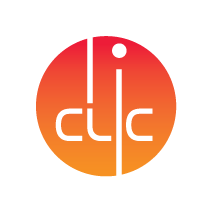 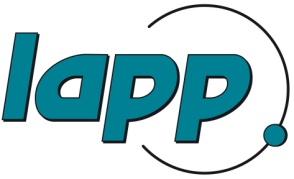 Chaîne d’acquisition
Tests en laboratoire juin2012:
Réponse – reconstruction par déconvolution (fonction de transfert chaîne)
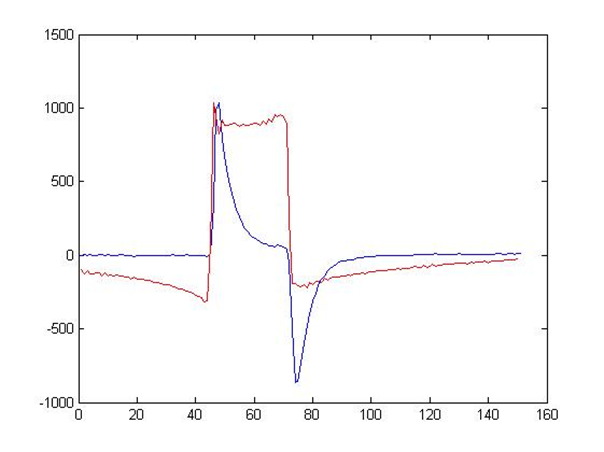 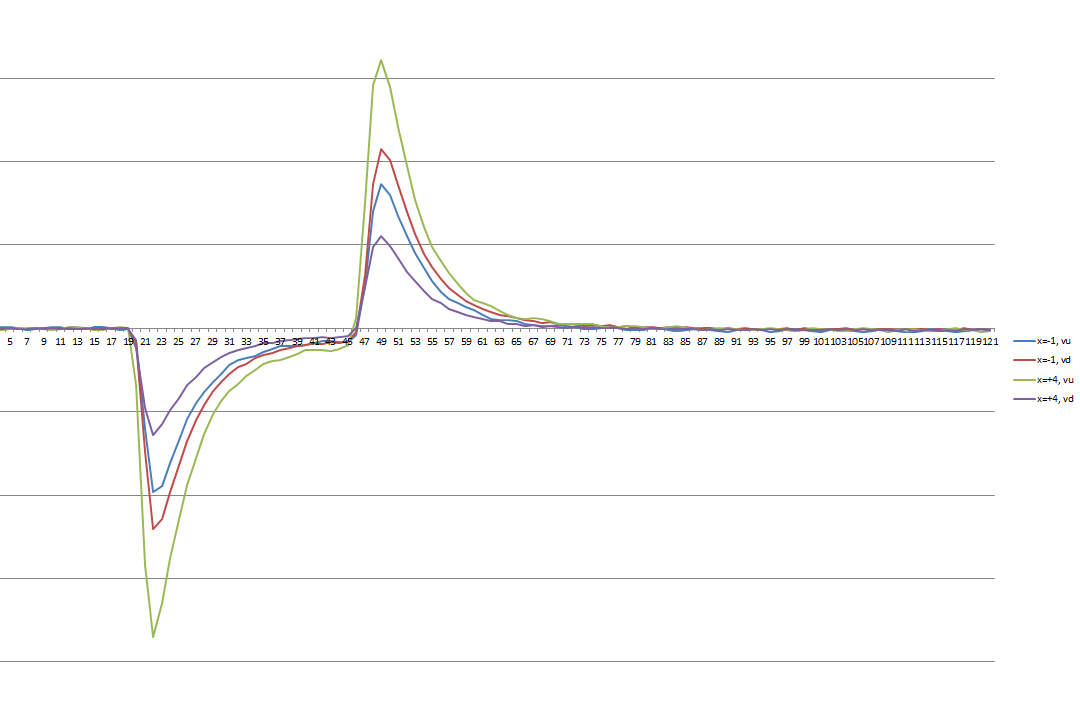 240ns
Sébastien VILALTE 
16/04/2013
12
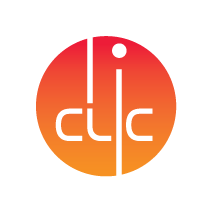 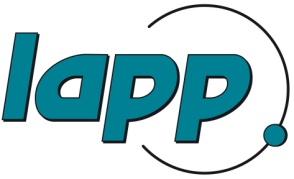 Chaîne d’acquisition
Tests en laboratoire juin2012: caractérisation BPM.
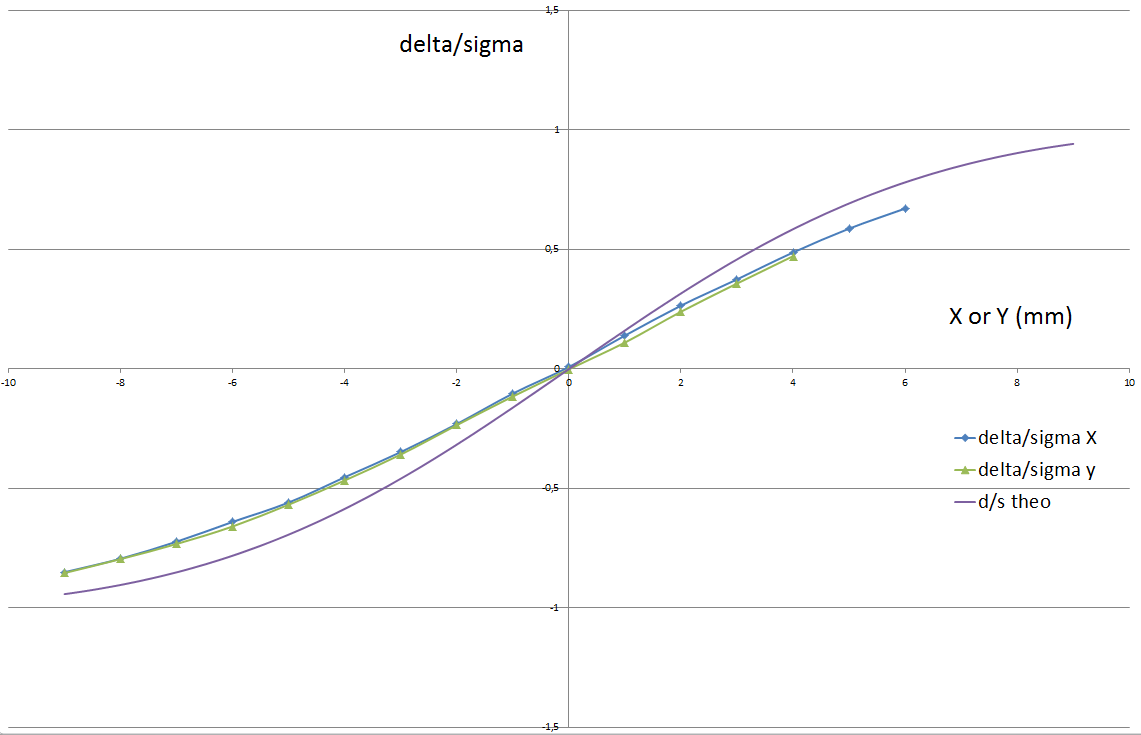 Balayage x & y: forme correcte de la sensibilité mais problème sur la pente.
Bons résultats: acquisition synchrone, reconstruction. caractérisation du BPM sur banc.
Sébastien VILALTE 
16/04/2013
13
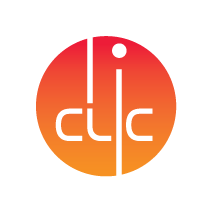 PC
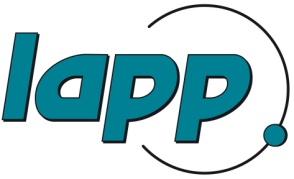 Installation BPM dans CTF3
PCIe
Power supplies
Installation fin janvier  2013.
Électronique protégée (blindage).
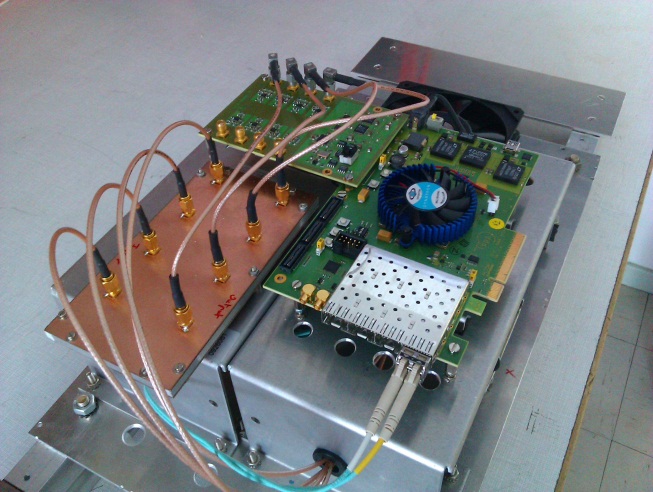 4
4
BPM
ADC mezzanine
PCIe
Filters
Clock 96MHz
trigger
AC line switch/circuit breaker
GALLERY
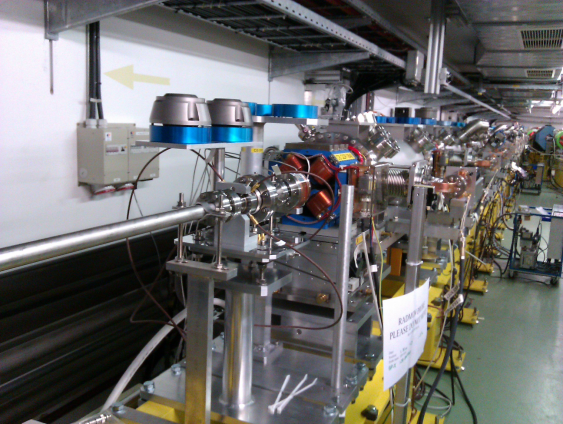 ACCELERATOR
fiber
AC line
Shielding
Sébastien VILALTE 
16/04/2013
14
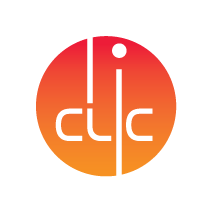 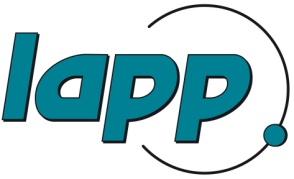 Installation BPM dans CTF3
Premier faisceau le 28/03/2013:
Visualisation du faisceau et reconstruction par déconvolution.
Acquisition synchrone et choix du trigger synchrone ou automatique.
Application développée par JMN.
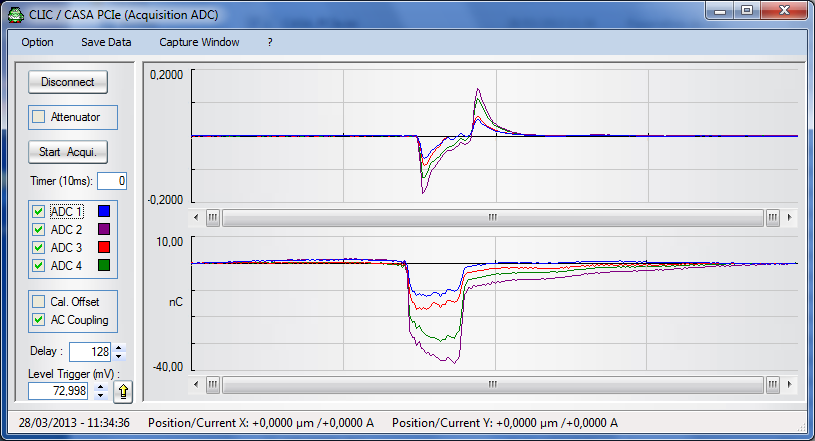 Sébastien VILALTE 
16/04/2013
15
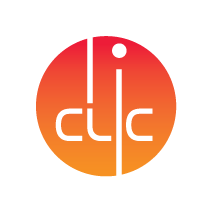 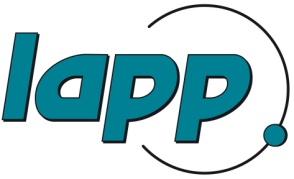 Projets 2013-2015
Châssis local CLIC:	

	Division CO mandatée  depuis fin 2011 pour R&D châssis et intégration.
	Groupe de travail: architecture réseau, architecture châssis. 
	Développement commun depuis mi 2012: intégration de notre réseau dans l’infrastructure CERN (accessible en salle de contrôle). Séparation des responsabilités à la fibre.	
		
		- Intégration dans CTF3 prévue dans les mois qui viennent. 
		- Tests et analyse des résultats.
		
	En 2014-2015:

		- Choix d’un châssis standard.
		- Choix de l’architecture sous-système locale: mezzanines, cartes filles…
		- Premiers prototypes de châssis + carte de service locale + fond de panier.
		- Premier prototype de carte fille.
		- Qualifications aux radiations.
		- Préparation du TDR…
Sébastien VILALTE 
16/04/2013
16
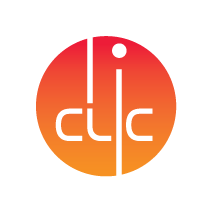 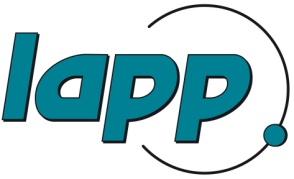 Projets 2013-2015
Sous-système BPM:
		
		- Caractérisation du BPM et électronique avec faisceau.
		- Développement d’une méthode de calibration.
		- Possible développement d’un nouveau BPM si résultats pas satisfaisants:
		nouvelle étude, traitement du signal, électronique…
		- nouvelle carte mezzanine dédié BPM: nouveaux ADC, intégration du filtrage, 		    calibration…
		- possible collaboration avec CERN pour acquisition des BPMs cavités.
	


Moyens 2012-2015: ~10k€/an IN2P3 ; Jean Marc, Sébastien ~1,4 pers/an.
Sébastien VILALTE 
16/04/2013
17